Week 4, CFF III.
1
Revision
warm up: teacher’s choice
Jste unavený?        - Bolí mě celé tělo.            Nemůžu spát. 
Je mi špatně.         - Tady mě bolí.               Mám zimnici.
Potíte se?           Mám strach.
Nemám chuť k jídlu.       Je mi zima. 
Slyšíte dobře?                Neslyším vás. 
Nemám hlad.                  Chce se mi spát. 
Je mi horko.                    Vidíte dobře?              Hubnete?
Verbs of motion with prefixes při- and od/e-
explanation: also in textbook, p. 92
Přijít – to come     x    odejít – to leave     on foot.       Odešel (a) – pass t. 
Přijet – to come    X   odjet to leave         by vehicle        od
Přiletět – to come   x    odletět – to leave.   By plane

textbook, p. 92/ex. 3: fill in the gaps, use the verbs from the box
1. příjít 2. odejít 3. přijet   4. odjet  5. přiletět.  6. odletět
workbook, p. 128/ex. 24: use the verbs in past or future tense
1. přijel 2. přiletěla  3. odešel 4. odešla 5. přiletělo 
8. odjela  9. přiletělo  10. odjel 

working with handout: complete exercice 1
Nursing
work with the handout
Homework
Study nursing vocabulary (today's lesson + vocabulary file)
ROPOTs
MOCK TEST
Progress test – week 5
You will receive an email next week, there will be a link to the test 
this test will start at the time of our lesson next week – 11:00
this test will be open for a maximum 20 minutes, which means that you have to work quickly and without the use of books and other materials
Submit please! that is the most important thing
if you have technical problems, we will solve it after our lesson
online lesson starts after the test - ie. 11:30
70% pass
- try the MOCK test in the interactive syl.

Topics:
Past tense + future t.
declination -gen, acc, loc
Prepositions (od, k, na,…)
Medical Czech
Long and short verbs of motion
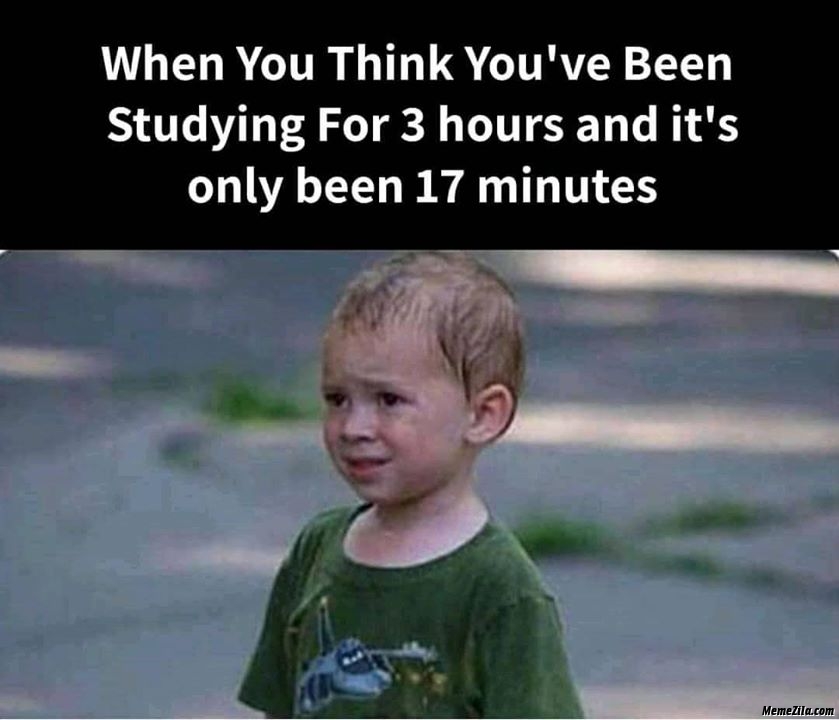